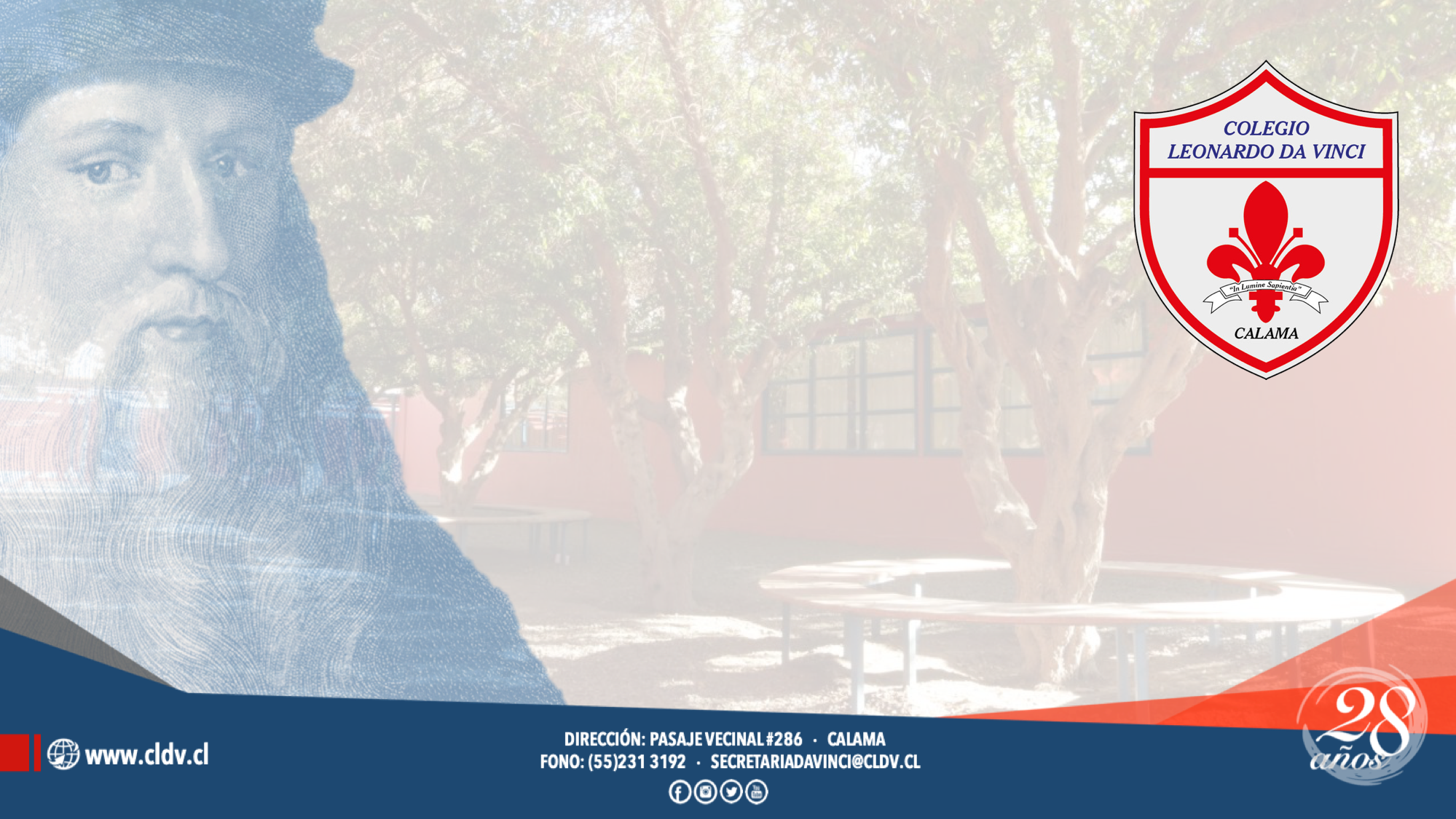 Lenguaje Nº3

Vanguardias Literarias II


Objetivos: Reconocer las principales características de los movimientos vanguardistas.
Profesor: Nelson Suárez
¡¡BIENVENIDOS!!
Junto con saludar y esperar se encuentren bien, les quiero dejar la siguiente tarea para resolver. Espero de ustedes compromiso y dedicación para resolver las actividades,  recordándoles que gran parte de nuestros aprendizajes los podemos conseguir si somos perseverantes y nos proponemos investigar para aprender. 
La siguiente presentación entrega las características principales de los Movimientos Vanguardistas trabajando en esta ocasión con el Futurismo
Instrucciones
A continuación se recordarán las características básicas de algunos movimientos vanguardistas.
Se entregarán algunas actividades que debes desarrollar de manera clara y precisa.
El plazo máximo de entrega es el  día jueves 9 de abril, al siguiente correo: nsuarez@cldv.cl hasta las 18:10, de enviarlo después de este horario se descontará puntaje.
El puntaje obtenido será considerado con un 25% de una calificación sumativa.
Cuide su redacción y ortografía, ya que ésta se considerara en la evaluación.
INDICADORES DE PUNTAJE
Los vanguardistas reaccionaron contra los valores, las producciones estéticas y la tradición literaria de la burguesía de la época, además de los conflictos políticos.
Características generales: Entre las características comunes del arte y la literatura de vanguardia sobresalen las siguientes: 
Tendencia a la formación de grupos, a la declaración de sus principios en manifiestos y a la publicación de sus obras en revistas literarias. 
Oposición a la tradición artística y cultural anterior y afán de realizar un cambio total. 
Rechazo de la imitación de la realidad, la verosimilitud (antirrealismo) y proscripción, por tanto, de lo narrativo. La obra artística debía crear una nueva realidad, que tuviera valor por sí misma y no por semejanza.
 Rechazo del sentimentalismo y la subjetividad en favor del vitalismo y el juego. El afán lúdico, el rechazo de la lógica, la expresión de la interioridad por medio de los sueños y lo inconsciente llevaron a los poetas vanguardistas a las asociaciones arbitrarias, irracionales.
Actividad: Defina los siguientes conceptos desde un punto crítico en relación a la creación artística:  (3 puntos c/u)

Antirrealismo
Subjetividad
Vitalismo
Valores tradicionales ante la creación artística
Dogmatización cultural ante la renovación cultural
Respuestas:
Las vanguardias europeas:
En el período que nos ocupa (1909-1929) surgieron en Europa numerosos movimientos de vanguardia —también denominados ismos—.
El futurismo
En 1909 se publicó el Manifiesto de esta tendencia dirigida por Filippo T. Marinetti. El futurismo se declara antirromántico, militarista, patriótico, y rechaza la influencia de la herencia del pasado. Admira el riesgo, la rebeldía, la violencia, la agresividad artística, la velocidad (un automóvil rugiente […] es más hermoso que la Victoria de Samotracia, proclama Marinetti), la belleza de los nuevos avances de la modernidad: las ciudades, las máquinas, la industria.
Busca un texto de carácter FUTURISTA y luego señala 3 fundamentos que te permitan clasificarlo como tal. El texto tiene un puntaje de 5 y los fundamentos 3. total 14 puntos